dMVX: Secure and Efficient Multi-Variant Execution in a Distributed Setting
Alexios Voulimeneas, Dokyung Song, Per Larsen, Michael Franz, Stijn Volckaert
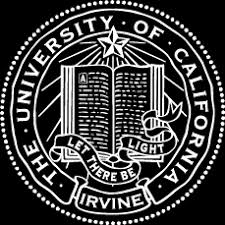 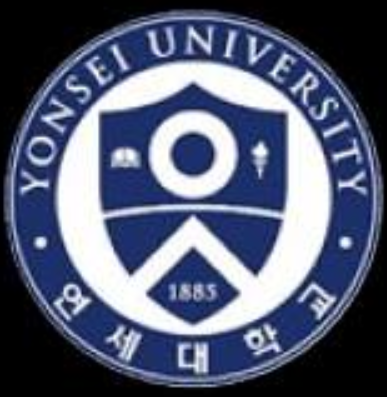 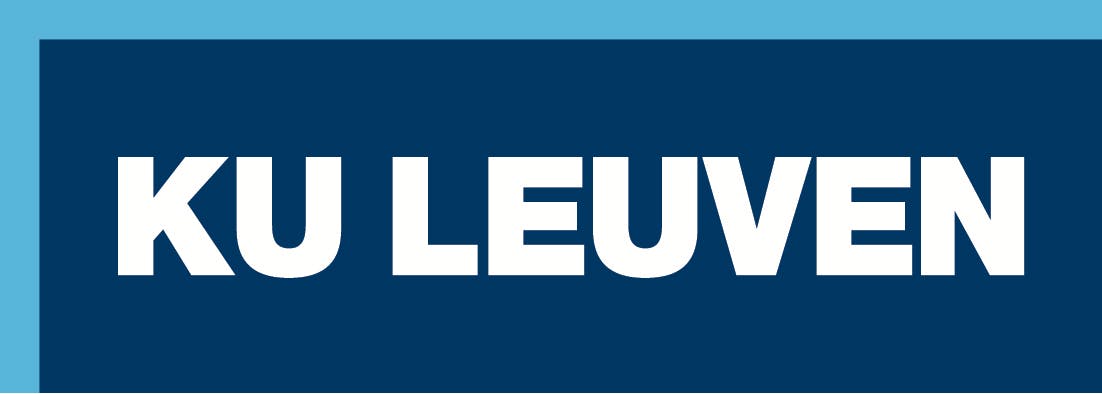 1
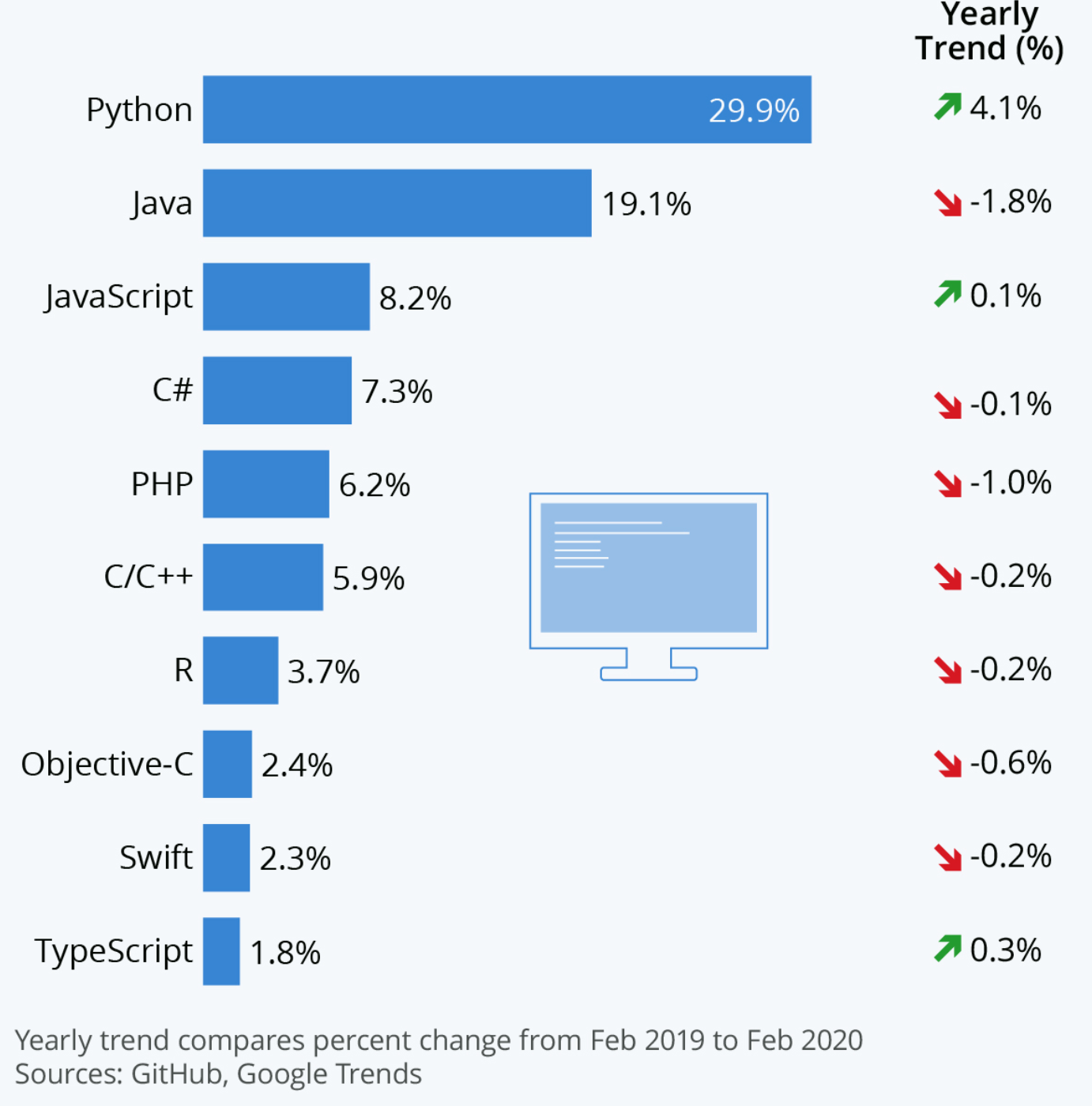 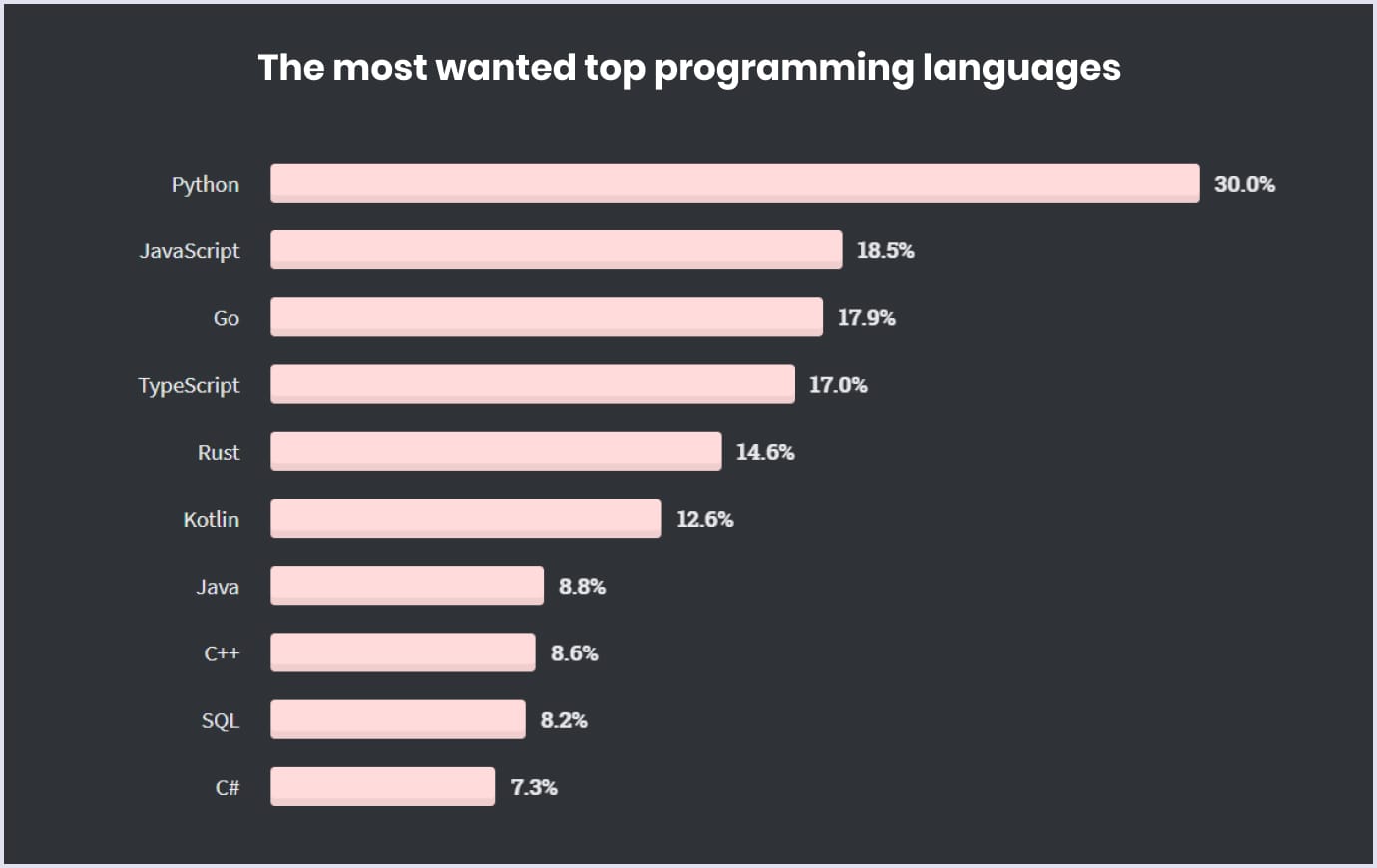 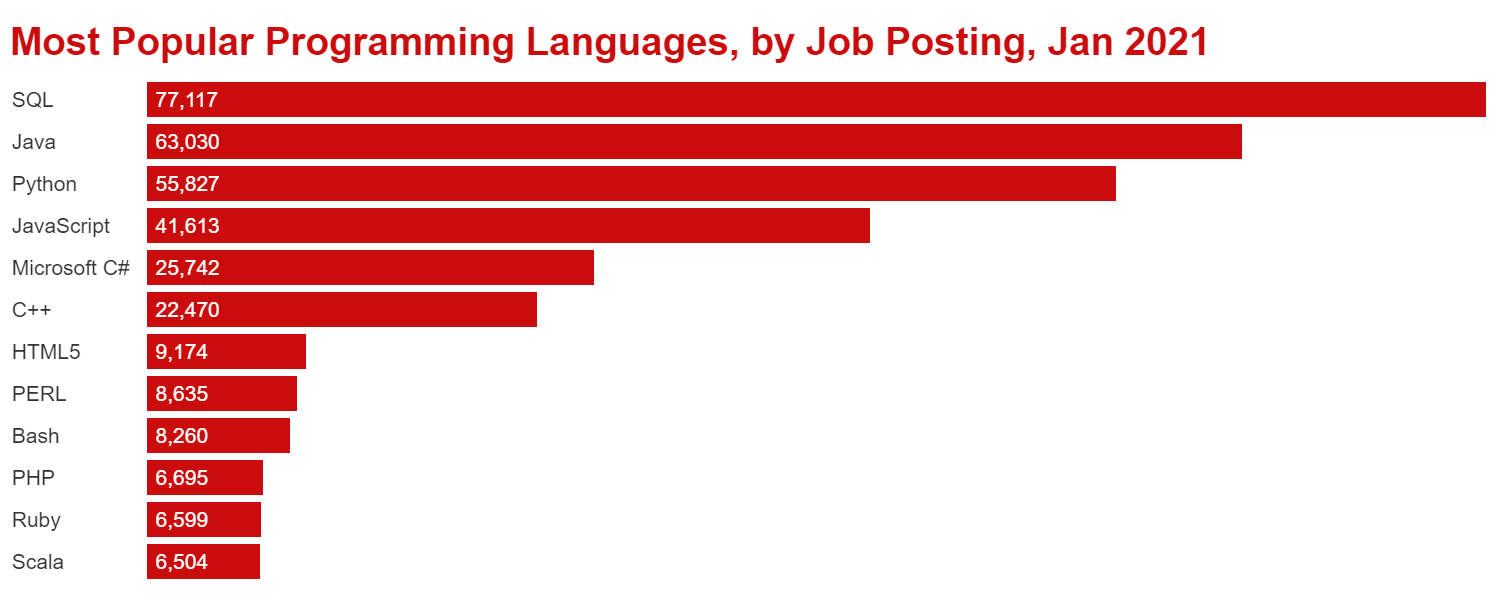 2
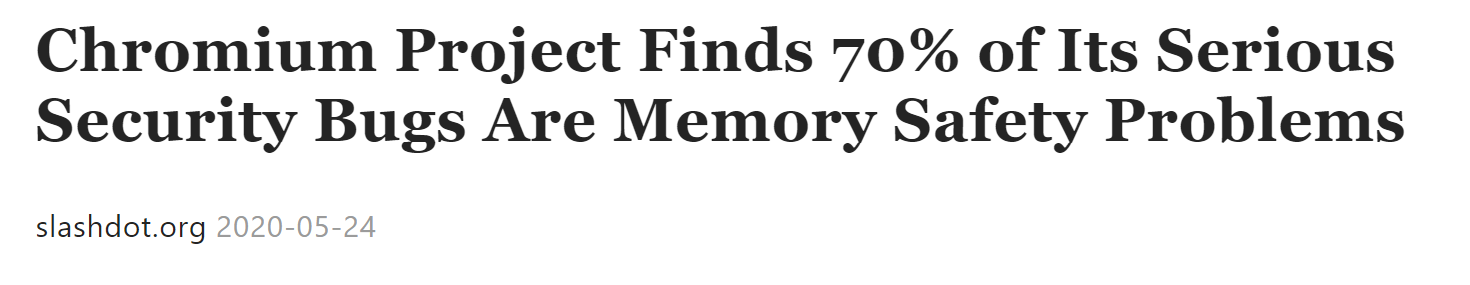 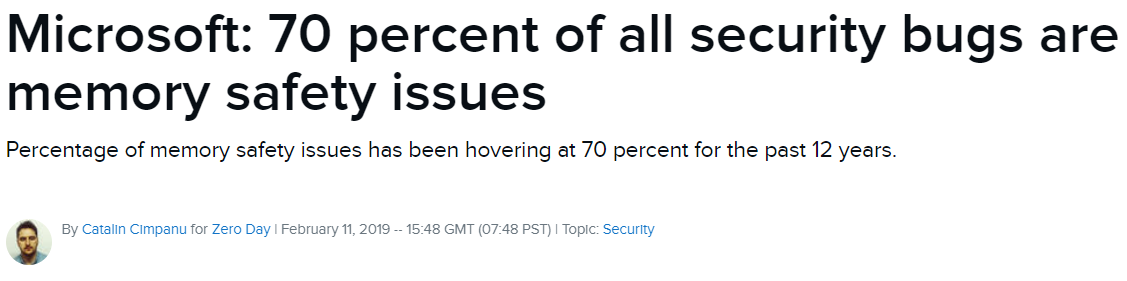 3
Solutions
Memory-Safe Programming Languages (e.g. Rust)
Mitigations:
Integrity Enforcement (e.g. CFI)
Software Diversity (e.g. ASLR)
Multi-Variant eXecution (MVX)
4
Multi-Variant eXecution (MVX)
In a nutshell:

Run multiple diversified program variants in lockstep on identical inputs
Suspend them at every system call
Compare system call numbers/arguments

Replicate I/O results
Leader
Variant
FollowerVariant
t
t
write
brk
brk
write
Monitor
Kernel
5
MVX Systems Security (1)
Protection against attacks that rely on knowledge of absolute addresses 
Protection against attacks that attempt to acquire knowledge through information leakage
Bruschi et al. “Diversified process replicae for defeating memory error exploits.” In IPCCC, 2007.
Volckaert et al. “Cloning your gadgets: Complete ROP attack immunity with multi-variant execution.” In TDSC, 2012.
Lu et al. “Stopping memory disclosures via diversification and replicated execution.” In TDSC, 2018.
6
MVX Systems Security (2)
Vulnerable to  attacks that use relative memory locations
 Data-only attacks are still possible
Hu et al. “Data-oriented programming: On the expressiveness of non-control data attacks.” In S&P, 2016.
Göktas et al. “Position-independent code reuse: On the eectiveness of ASLR in the absence of information disclosure.”  In EuroS&P, 2018.
7
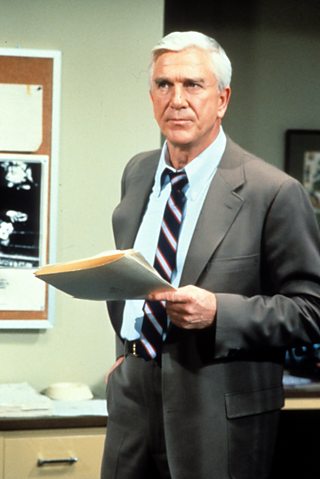 Observation: Diversity is limited to what a single platform can offer.
8
DMON (DIMVA 2020)
Leader
Variant
Follower
Variant
syscall (...)
syscall (...)
Inter-Monitor Communication via Network
Monitor
Monitor
Kernel
Kernel
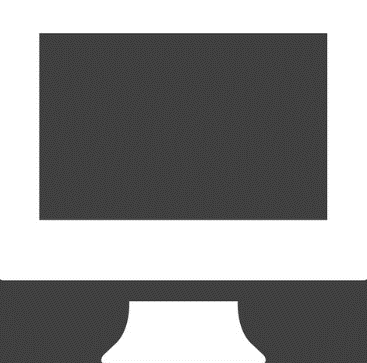 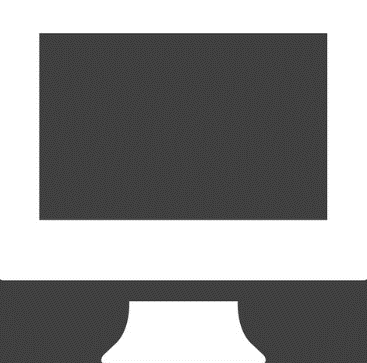 9
Physical host 1
Physical host 2
Distributed Heterogeneous N-Variant Execution
Variants run on different physical machines
Leverage ISA and ABI heterogeneity to increase diversity
10
Additional Diversity
ABI-Heterogeneity
ISA-Heterogeneity
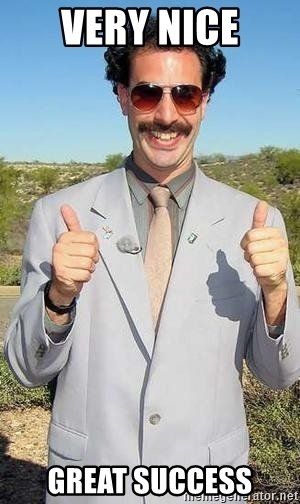 Size of primitive data types
Structs layout
Packing
Alignment
Padding
Constants
System call numbers
Flags and modes
Calling conventions
Machine instructions
Endianness
Register set
Pointer width
Available system calls
11
Performance (?)
System Call Interception
Monitoring and Replication
12
DMON (DIMVA 2020)
Leader Variant
Follower Variant
syscall
Monitor
Monitor
Kernel
Kernel
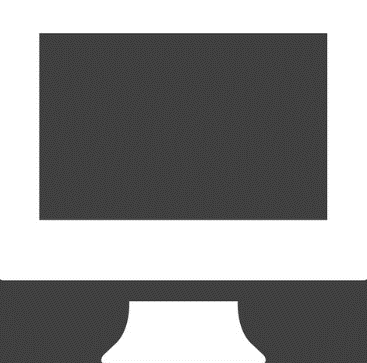 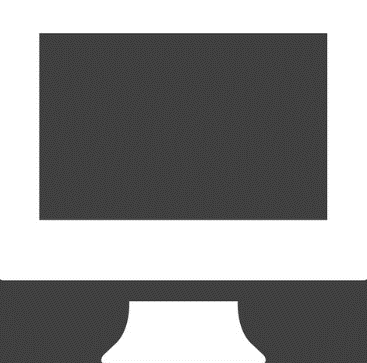 13
Physical host 1
Physical host 2
ReMon (ATC 2016)
Hybrid MVX design
- Cross-process monitor (CP-MON)
- In-process monitor (IP-MON)
Classification of system calls
CP-MON handles security-sensitive system calls (e.g. execve)
IP-MON handles non-sensitive system calls (e.g., getpid)
14
Distributed Hybrid Design
Leader Variant
Follower Variant
DIP-MON
DIP-MON
execve
getpid
DCP-MON
DCP-MON
Kernel
Kernel
Syscall Broker
Syscall Broker
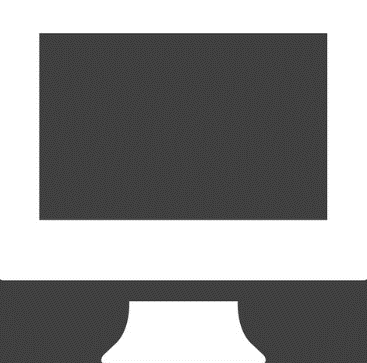 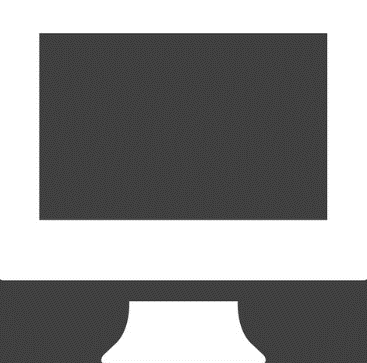 15
Physical host 1
Physical host 2
Distributed Hybrid Design
Leader Variant
Follower Variant
DIP-MON
DIP-MON
execve
getpid
DCP-MON
DCP-MON
Kernel
Kernel
Syscall Broker
Syscall Broker
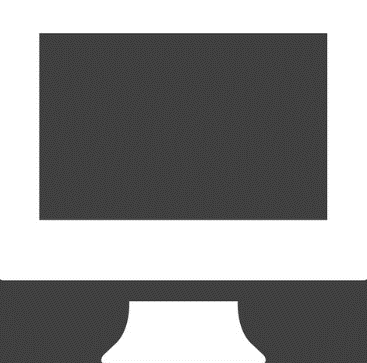 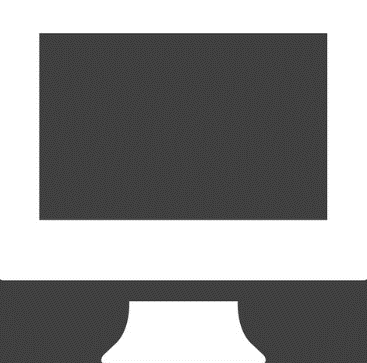 16
Physical host 1
Physical host 2
dMVX Design
CB
CB
Follower Variant
Leader Variant
DIP-MON
DIP-MON
CONNECTOR
CONNECTOR
getpid
execve
DCP-MON
DCP-MON
Kernel
Kernel
Syscall Broker
Syscall Broker
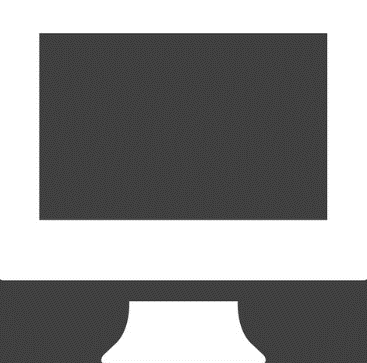 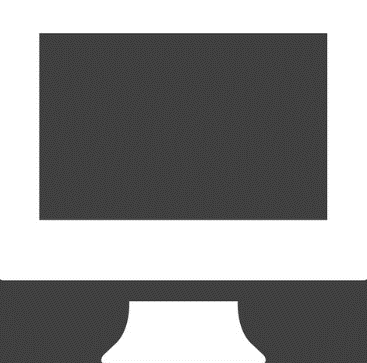 17
Physical host 1
Physical host 2
Core Components
CB
CB
Follower Variant
Leader Variant
DIP-MON
DIP-MON
CONNECTOR
CONNECTOR
getpid
execve
DCP-MON
DCP-MON
Kernel
Kernel
Syscall Broker
Syscall Broker
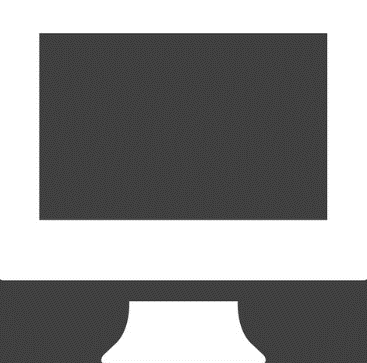 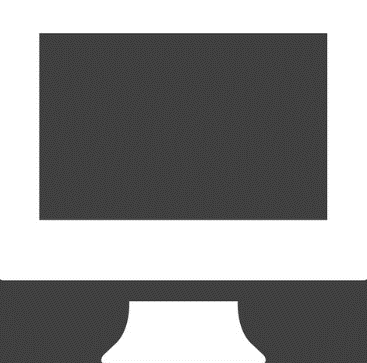 18
Physical host 1
Physical host 2
Core Components
CB
CB
Follower Variant
Leader Variant
DIP-MON
DIP-MON
CONNECTOR
CONNECTOR
execve
DCP-MON
DCP-MON
Kernel
Kernel
Syscall Broker
Syscall Broker
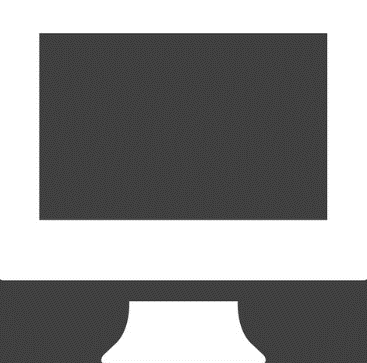 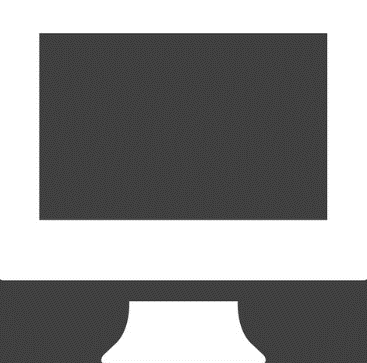 19
Physical host 1
Physical host 2
Core Components
CB
CB
Follower Variant
Leader Variant
DIP-MON
DIP-MON
CONNECTOR
CONNECTOR
getpid
DCP-MON
DCP-MON
Kernel
Kernel
Syscall Broker
Syscall Broker
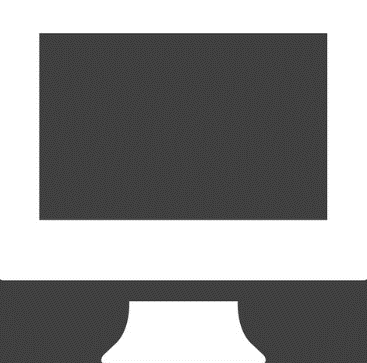 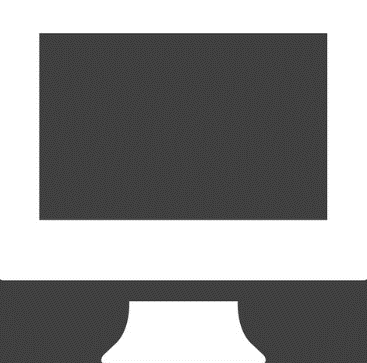 20
Physical host 1
Physical host 2
Core Components
CB
CB
Follower Variant
Leader Variant
DIP-MON
DIP-MON
CONNECTOR
CONNECTOR
getpid
DCP-MON
DCP-MON
Kernel
Kernel
Syscall Broker
Syscall Broker
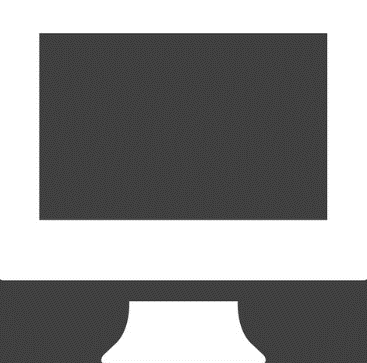 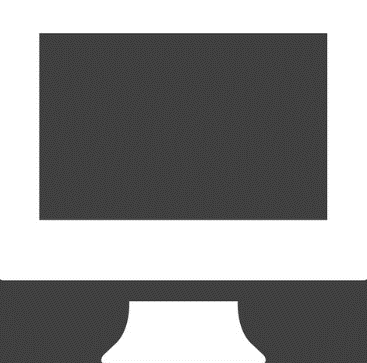 21
Physical host 1
Physical host 2
Core Components
CB
CB
Follower Variant
Leader Variant
DIP-MON
DIP-MON
CONNECTOR
CONNECTOR
getpid
DCP-MON
DCP-MON
Kernel
Kernel
Syscall Broker
Syscall Broker
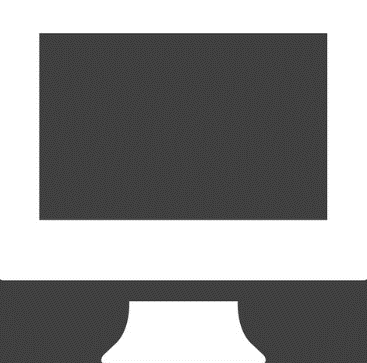 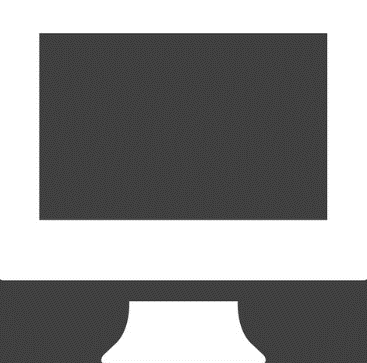 22
Physical host 1
Physical host 2
Core Components
CB
CB
Follower Variant
Leader Variant
DIP-MON
DIP-MON
CONNECTOR
CONNECTOR
getpid
DCP-MON
DCP-MON
Kernel
Kernel
Syscall Broker
Syscall Broker
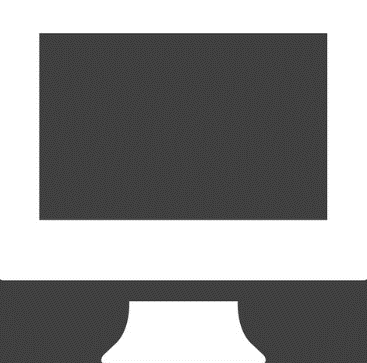 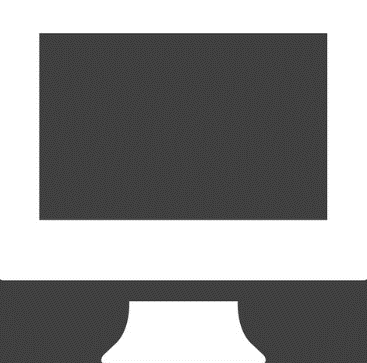 23
Physical host 1
Physical host 2
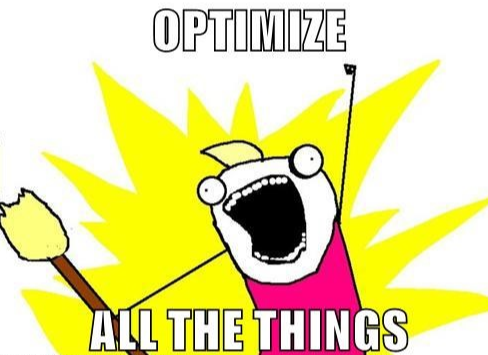 Additional Optimizations
Replication is still expensive
Asynchronous replication
Avoid replication when possible
24
Replication
Follower Variant
Leader Variant
Expensive replication of results through network
DIP-MON
DIP-MON
syscall
DCP-MON
DCP-MON
Kernel
Kernel
Syscall Broker
Syscall Broker
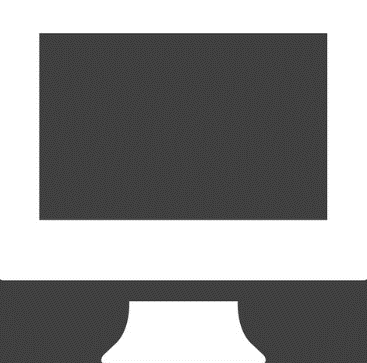 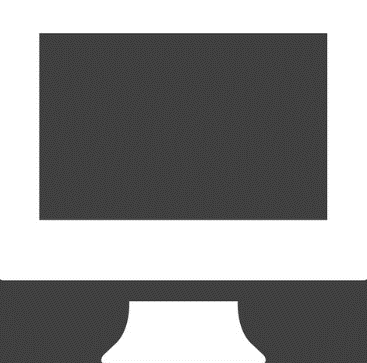 25
Physical host 1
Physical host 2
Asynchronous Replication
CB
CB
Follower Variant
Leader Variant
DIP-MON
DIP-MON
CONNECTOR
CONNECTOR
getpid
DCP-MON
DCP-MON
Kernel
Kernel
Syscall Broker
Syscall Broker
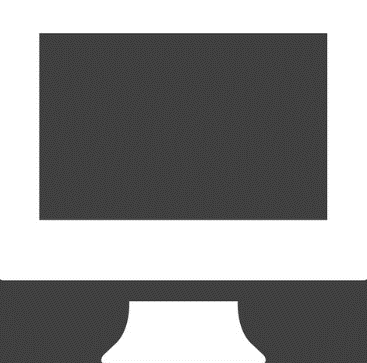 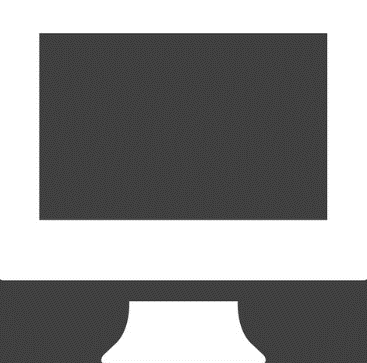 26
Physical host 1
Physical host 2
Asynchronous Replication
CB
CB
Follower Variant
Leader Variant
DIP-MON
DIP-MON
CONNECTOR
CONNECTOR
getpid
DCP-MON
DCP-MON
Kernel
Kernel
Syscall Broker
Syscall Broker
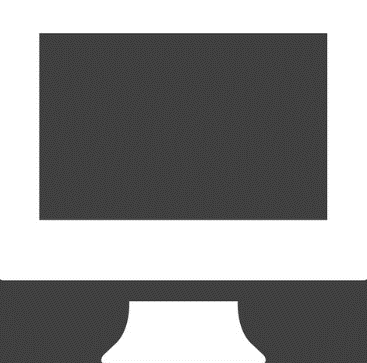 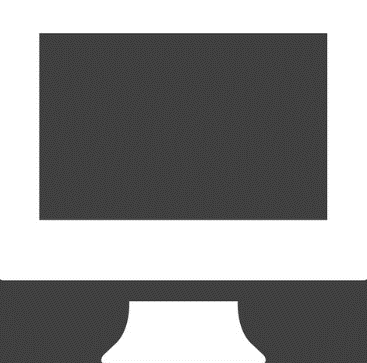 27
Physical host 1
Physical host 2
Asynchronous Replication
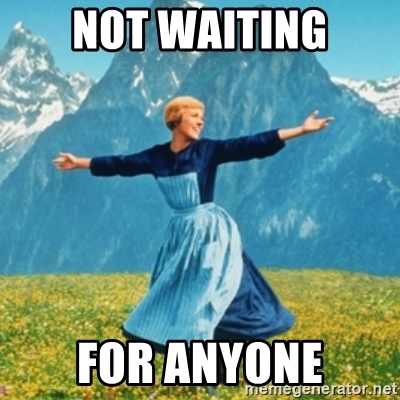 CB
CB
Follower Variant
Leader Variant
DIP-MON
DIP-MON
CONNECTOR
CONNECTOR
getpid
DCP-MON
DCP-MON
Kernel
Kernel
Syscall Broker
Syscall Broker
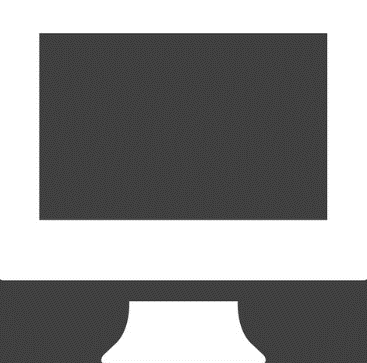 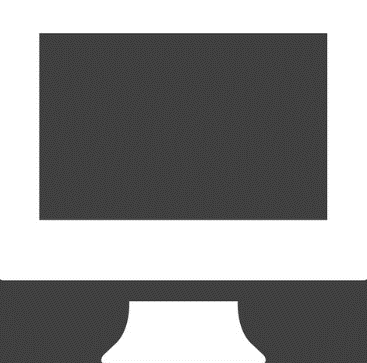 28
Physical host 1
Physical host 2
Selective Replication (1)
Files that are not changed by an external process.
Follower Variant
Leader Variant
Each Variant uses its own copy of the file for I/O operations.
DIP-MON
DIP-MON
read/write
read/write
DCP-MON
DCP-MON
Kernel
Kernel
Syscall Broker
Syscall Broker
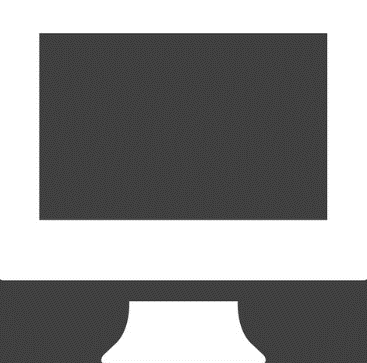 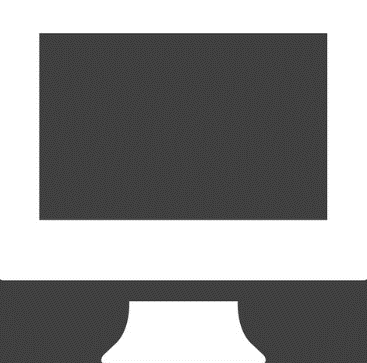 29
Physical host 1
Physical host 2
Selective Replication (2)
System calls with “expected” results.
Follower Variant
Leader Variant
Use metadata to predict result.
DIP-MON
DIP-MON
syscall
syscall
DCP-MON
DCP-MON
Kernel
Kernel
Syscall Broker
Syscall Broker
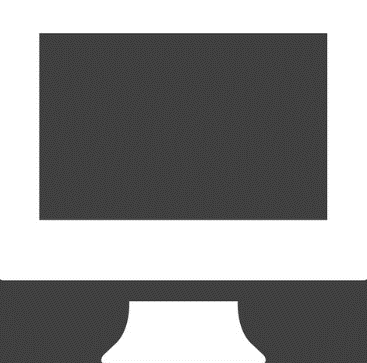 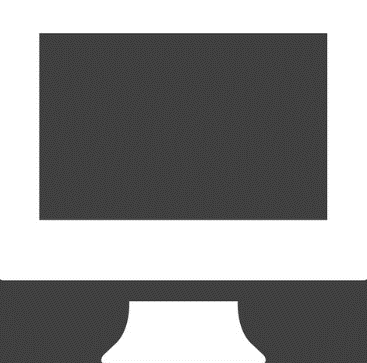 30
Physical host 1
Physical host 2
Security of dMVX
Security-sensitive system calls are always monitored
CONNECTOR is a separate process
Information hiding to protect the in-process monitors and sensitive values
31
Case Studies
32
Case Studies
33
Conslusion
dMVX: new distributed hybrid MVX design
- Low system call interception cost
- Avoid monitoring and replication when possible
- Provide similar security guarantees with other distributed MVX systems
Evaluation
- Microbenchmarks
- Lighttpd
34
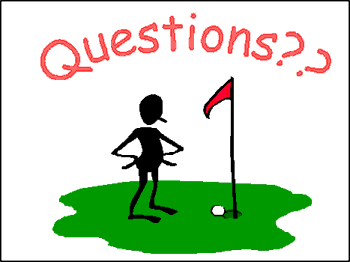 Alexios Voulimeneas
Email: alex.voulimeneas@kuleuven.be
35